Windows VistaTM MUP Changes
Ramesh Shankar
18 May 2007
Microsoft Corporation Technical Documentation License Agreement (Standard)READ THIS! THIS IS A LEGAL AGREEMENT BETWEEN MICROSOFT CORPORATION ("MICROSOFT") AND THE RECIPIENT OF THESE MATERIALS, WHETHER AN INDIVIDUAL OR AN ENTITY ("YOU"). IF YOU HAVE ACCESSED THIS AGREEMENT IN THE PROCESS OF DOWNLOADING MATERIALS ("MATERIALS") FROM A MICROSOFT WEB SITE, BY CLICKING "I ACCEPT", DOWNLOADING, USING OR PROVIDING FEEDBACK ON THE MATERIALS, YOU AGREE TO THESE TERMS. IF THIS AGREEMENT IS ATTACHED TO MATERIALS, BY ACCESSING, USING OR PROVIDING FEEDBACK ON THE ATTACHED MATERIALS, YOU AGREE TO THESE TERMS.1. For good and valuable consideration, the receipt and sufficiency of which are acknowledged, You and Microsoft agree as follows:(a) If You are an authorized representative of the corporation or other entity designated below ("Company"), and such Company has executed a Microsoft Corporation Non-Disclosure Agreement that is not limited to a specific subject matter or event ("Microsoft NDA"), You represent that You have authority to act on behalf of Company and agree that the Confidential Information, as defined in the Microsoft NDA, is subject to the terms and conditions of the Microsoft NDA and that Company will treat the Confidential Information accordingly;(b) If You are an individual, and have executed a Microsoft NDA, You agree that the Confidential Information, as defined in the Microsoft NDA, is subject to the terms and conditions of the Microsoft NDA and that You will treat the Confidential Information accordingly; or
May 18, 2007
Windows Vista MUP changes
2
(c)If a Microsoft NDA has not been executed, You (if You are an individual), or Company (if You are an authorized representative of Company), as applicable, agrees: (a) to refrain from disclosing or distributing the Confidential Information to any third party for five (5) years from the date of disclosure of the Confidential Information by Microsoft to Company/You; (b) to refrain from reproducing or summarizing the Confidential Information; and (c) to take reasonable security precautions, at least as great as the precautions it takes to protect its own confidential information, but no less than reasonable care, to keep confidential the Confidential Information. You/Company, however, may disclose Confidential Information in accordance with a judicial or other governmental order, provided You/Company either (i) gives Microsoft reasonable notice prior to such disclosure and to allow Microsoft a reasonable opportunity to seek a protective order or equivalent, or (ii) obtains written assurance from the applicable judicial or governmental entity that it will afford the Confidential Information the highest level of protection afforded under applicable law or regulation. Confidential Information shall not include any information, however designated, that: (i) is or subsequently becomes publicly available without Your/Company’s breach of any obligation owed to Microsoft; (ii) became known to You/Company prior to Microsoft’s disclosure of such information to You/Company pursuant to the terms of this Agreement; (iii) became known to You/Company from a source other than Microsoft other than by the breach of an obligation of confidentiality owed to Microsoft; or (iv) is independently developed by You/Company. For purposes of this paragraph, "Confidential Information" means nonpublic information that Microsoft designates as being confidential or which, under the circumstances surrounding disclosure ought to be treated as confidential by Recipient. "Confidential Information" includes, without limitation, information in tangible or intangible form relating to and/or including released or unreleased Microsoft software or hardware products, the marketing or promotion of any Microsoft product, Microsoft's business policies or practices, and information received from others that Microsoft is obligated to treat as confidential.
2. You may review these Materials only (a) as a reference to assist You in planning and designing Your product, service or technology ("Product") to interface with a Microsoft Product as described in these Materials; and (b) to provide feedback on these Materials to Microsoft. All other rights are retained by Microsoft; this agreement does not give You rights under any Microsoft patents. You may not (i) duplicate any part of these Materials, (ii) remove this agreement or any notices from these Materials, or (iii) give any part of these Materials, or assign or otherwise provide Your rights under this agreement, to anyone else.
May 18, 2007
Windows Vista MUP changes
3
3. These Materials may contain preliminary information or inaccuracies, and may not correctly represent any associated Microsoft Product as commercially released. All Materials are provided entirely "AS IS." To the extent permitted by law, MICROSOFT MAKES NO WARRANTY OF ANY KIND, DISCLAIMS ALL EXPRESS, IMPLIED AND STATUTORY WARRANTIES, AND ASSUMES NO LIABILITY TO YOU FOR ANY DAMAGES OF ANY TYPE IN CONNECTION WITH THESE MATERIALS OR ANY INTELLECTUAL PROPERTY IN THEM.4. If You are an entity and (a) merge into another entity or (b) a controlling ownership interest in You changes, Your right to use these Materials automatically terminates and You must destroy them.
5. You have no obligation to give Microsoft any suggestions, comments or other feedback ("Feedback") relating to these Materials. However, any Feedback you voluntarily provide may be used in Microsoft Products and related specifications or other documentation (collectively, "Microsoft Offerings") which in turn may be relied upon by other third parties to develop their own Products. Accordingly, if You do give Microsoft Feedback on any version of these Materials or the Microsoft Offerings to which they apply, You agree: (a) Microsoft may freely use, reproduce, license, distribute, and otherwise commercialize Your Feedback in any Microsoft Offering; (b) You also grant third parties, without charge, only those patent rights necessary to enable other Products to use or interface with any specific parts of a Microsoft Product that incorporate Your Feedback; and (c) You will not give Microsoft any Feedback (i) that You have reason to believe is subject to any patent, copyright or other intellectual property claim or right of any third party; or (ii) subject to license terms which seek to require any Microsoft Offering incorporating or derived from such Feedback, or other Microsoft intellectual property, to be licensed to or otherwise shared with any third party.
6. Microsoft has no obligation to maintain confidentiality of any Microsoft Offering, but otherwise the confidentiality of Your Feedback, including Your identity as the source of such Feedback, is governed by Your NDA.
May 18, 2007
Windows Vista MUP changes
4
7. This agreement is governed by the laws of the State of Washington. Any dispute involving it must be brought in the federal or state superior courts located in King County, Washington, and You waive any defenses allowing the dispute to be litigated elsewhere. If there is litigation, the losing party must pay the other party’s reasonable attorneys’ fees, costs and other expenses. If any part of this agreement is unenforceable, it will be considered modified to the extent necessary to make it enforceable, and the remainder shall continue in effect. This agreement is the entire agreement between You and Microsoft concerning these Materials; it may be changed only by a written document signed by both You and Microsoft.
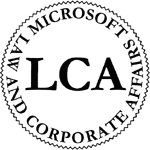 Microsoft Confidential. © 2007 Microsoft Corporation. All rights reserved. These materials are confidential to and maintained as a trade secret by Microsoft Corporation. Information in these materials is restricted to Microsoft authorized recipients only. Any use, distribution or public discussion of, and any feedback to, these materials is subject to the terms of the attached license. By providing any feedback on these materials to Microsoft, you agree to the terms of that license.
May 18, 2007
Windows Vista MUP changes
5
Highlights
MUP is MUP.SYS, DFS client is DFSC.SYS
New redirector model to help filters
“One attachment filters all”
New APIs
FsRtlRegisterUncProviderEx()
FsRtlCancellableWaitForSingleObject()
FsRtlCancellableWaitForMultipleObjects()
FsRtlMupGetProviderInfoFromFileObject()
FsRtlMupGetProviderIdFromName()
Microsoft Confidential. © 2007 Microsoft Corporation. All rights reserved. By using or providing feedback on these materials, you agree to the attached license agreement.
May 18, 2007
Windows Vista MUP changes
6
Highlights
Redirector device names are symbolic links to MUP
\Device\WinDfs doesn’t exist anymore
NtQueryObject()/QueryDosDevice() trick won’t work anymore
New “prefix resolution” IOCTL: IOCTL_REDIR_QUERY_PATH_EX
QUERY_PATH_REQUEST_EX structure
Redirectors need to support Vista “driver no-hang” initiative
Microsoft Confidential. © 2007 Microsoft Corporation. All rights reserved. By using or providing feedback on these materials, you agree to the attached license agreement.
May 18, 2007
Windows Vista MUP changes
7
Highlights
Provider order change doesn’t require reboot
Microsoft Confidential. © 2007 Microsoft Corporation. All rights reserved. By using or providing feedback on these materials, you agree to the attached license agreement.
May 18, 2007
Windows Vista MUP changes
8
New Redirector Model
MUP registers as filesystem
Redirector registers with MUP using FsRtlRegisterUncProviderEx() 
Unnamed device object
Device name
Vista RDBSS (both RDBSS.SYS and RDBSSLIB.LIB) use FsRtlRegisterUncProviderEx()
Redirector must not register as filesystem
Filters attach to MUP, not to (Vista) redirector
Microsoft Confidential. © 2007 Microsoft Corporation. All rights reserved. By using or providing feedback on these materials, you agree to the attached license agreement.
May 18, 2007
Windows Vista MUP changes
9
New Redirector Model
Redirector device name is symbolic link to MUP
All IO operations (not just create) go through MUP
Drive letter paths go though MUP as well
FILE_OBJECT’s DEVICE_OBJECT is MUP
Can’t find redirector from FILE_OBJECT directly
Use FsRtlMupGetProviderInfoFromFileObject()
MUP to redirector calls have APCs enabled
User threads may get suspended
Watch out for deadlocks
Microsoft Confidential. © 2007 Microsoft Corporation. All rights reserved. By using or providing feedback on these materials, you agree to the attached license agreement.
May 18, 2007
Windows Vista MUP changes
10
New Redirector Model
Filters see IO to DFS client and all Vista redirectors with one attachment
No “double filtering” issue  of DFS client and SMB
Redirectors using FsRtlRegisterUncProvider() require separate attachment as in XP/W2K3
Attach to MUP, not to redirector by (hardcoded) name
Must support (new) IRP_MJ_QUERY_INFORMATION, FileNetworkPhysicalNameInformation.
Microsoft Confidential. © 2007 Microsoft Corporation. All rights reserved. By using or providing feedback on these materials, you agree to the attached license agreement.
May 18, 2007
Windows Vista MUP changes
11
IOCTL_REDIR_QUERY_PATH_EX
Issued for redirector registering with FsRtlRegisterUncProviderEx()
QUERY_PATH_REQUEST_EX structure
EA buffer to pass credentials
Request buffer != Response buffer
Name in UNICODE_STRING
Claim either \\server\share or \\server
Microsoft Confidential. © 2007 Microsoft Corporation. All rights reserved. By using or providing feedback on these materials, you agree to the attached license agreement.
May 18, 2007
Windows Vista MUP changes
12
IOCTL_REDIR_QUERY_PATH_EX
Use recommended NTSTATUS codes to fail prefix resolution
Map error encountered to one of recommended errors:
STATUS_BAD_NETWORK_PATH
STATUS_BAD_NETWORK_NAME
STATUS_LOGON_FAILURE
STATUS_ACCESS_DENIED
Few others
Surface STATUS_LOGON_FAILURE, STATUS_ACCESS_DENIED: serves as “feedback” to user
Microsoft Confidential. © 2007 Microsoft Corporation. All rights reserved. By using or providing feedback on these materials, you agree to the attached license agreement.
May 18, 2007
Windows Vista MUP changes
13
Vista “driver no-hang” support
Redirector support for IO cancellation:
Thread/process termination by app/user
Cancel synchronous or asynchronous IO
Creates can be cancelled
MUP’s prefix resolution is “interruptible wait”
FsRtlCancellableWaitForSingleObject(), FsRtlCancellableWaitForMultipleObjects()
“Interruptible wait” APIs.
Can be called with kernel APCs disabled.
Support both thread/process termination and IO cancellation.
Microsoft Confidential. © 2007 Microsoft Corporation. All rights reserved. By using or providing feedback on these materials, you agree to the attached license agreement.
May 18, 2007
Windows Vista MUP changes
14
Vista “driver no-hang” support
Works only if redirectors do their part
Redirector responsible for synchronisation, cleanup etc
Both prefix resolution and create should be cancellable
Microsoft Confidential. © 2007 Microsoft Corporation. All rights reserved. By using or providing feedback on these materials, you agree to the attached license agreement.
May 18, 2007
Windows Vista MUP changes
15
Getting provider name
FILE_OBJECT’s DEVICE_OBJECT points to MUP
Use FsRtlMupGetProviderInfoFromFileObject()
Filtering/identifying specific provider
Name to “provider ID” using FsRtlMupGetProviderIdFromName()
Compare “provider ID” per IO
Provider ID stable across provider load/unload
Provider can change on offline to online transition (CSC)
Microsoft Confidential. © 2007 Microsoft Corporation. All rights reserved. By using or providing feedback on these materials, you agree to the attached license agreement.
May 18, 2007
Windows Vista MUP changes
16
FsRtlRegisterUncProvider()
Strongly discouraged
MUP behaves like in XP/W2K3
STATUS_REPASE after provider is determined
IO does not go through MUP
Only filters attached to the redirector see IO
No “double filtering” by filters attached to MUP
Filter attaches directly to redirector
Named device object
Redirector registers as filesystem
DEVICE_OBJECT of FILE_OBJECT points to redirector
Redirector receives IOCTL_REDIR_QUERY_PATH
Microsoft Confidential. © 2007 Microsoft Corporation. All rights reserved. By using or providing feedback on these materials, you agree to the attached license agreement.
May 18, 2007
Windows Vista MUP changes
17
New level for IRP_MJ_QUERY_INFORMATION
IRP_MJ_QUERY_INFORMATION, FileNetworkPhysicalNameInformation
Must be supported by redirectors.
Returns the ‘physical path’ corresponding to a ‘logical path’ (DFS path).
Microsoft Confidential. © 2007 Microsoft Corporation. All rights reserved. By using or providing feedback on these materials, you agree to the attached license agreement.
May 18, 2007
Windows Vista MUP changes
18